Bread bord par Anthony Bernard
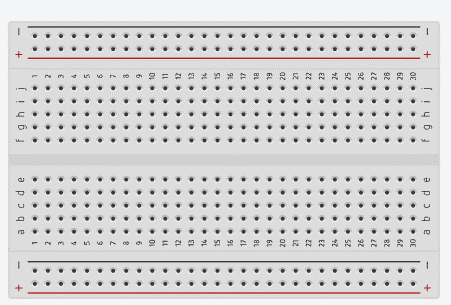